Katecheza: “NIKT CIĘ NIE KOCHA TAK JAK JA”: Nawróceni na chrześcijaństwo
przygotowała: Ewelina Konings
Na dobry początek:           “NIKT CIĘ NIE KOCHA TAK JAK JA” https://www.youtube.com/watch?v=a-ILH-mfUx8  (tylko pierwsze 3 min.pieśni)
Ile czekałem na tą chwilęIle czekałem, byś zechciał przyjąć MnieIle czekałem, byś się odezwałByś w me ramiona w końcu wtulił sięJa wiem dobrze co przeżywaszWiem też dobrze czemu płaczeszI znam dobrze Twe cierpienieBo nigdy nie opuściłem Ciebie.
Nikt Cię nie kocha tak jak JaNikt Cię nie kocha tak jak JaPopatrz na krzyż oto dowód mej miłościNikt Cię nie kocha tak jak JaNikt Cię nie kocha tak jak JaNikt Cię nie kocha tak jak JaPopatrz na krzyż, to dla Ciebie, bo Cię kocham!Nikt Cię nie kocha tak jak Ja
WPROWADZENIE
Bóg przychodzi do człowieka 
i pozwala odnaleźć się każdemu, kto Go szuka. 
Łaska nawrócenia jest czasami wynikiem długich dociekań naukowych, a czasami zaskakującym doświadczeniem spotkania z innym światem. 
Miliony ludzi, niezależnie od wychowania, języka, pochodzenia, kultury i wyznawanej religii, po spotkaniu z Jezusem Chrystusem doświadczają przemiany całego życia.
PRACA W GRUPACH: “Myśmy poznali i uwierzyli miłości, jaką Bóg ma ku nam” (1J 4,16).
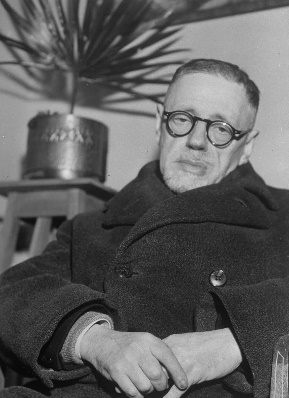 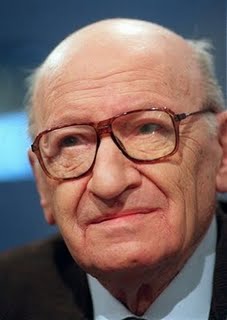 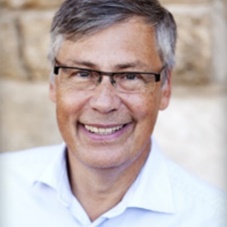 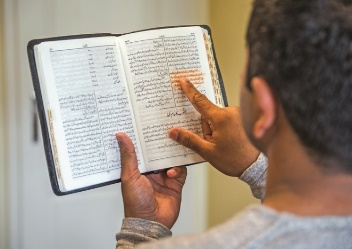 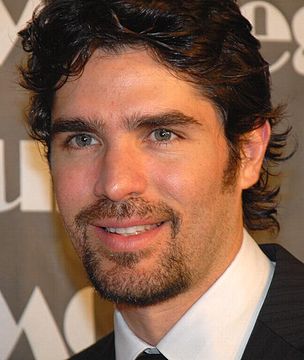 Eduardo Verastegui
https://www.youtube.com/watch?v=PRCLorkTkoQ&list=PLKGnFgBkzrwJciGPW3kgRCiN22WWvhWpI&index=16
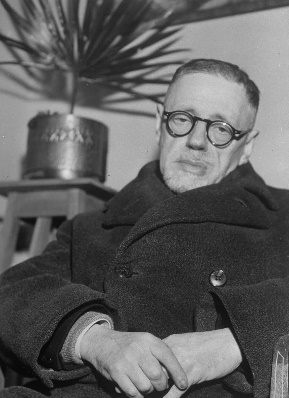 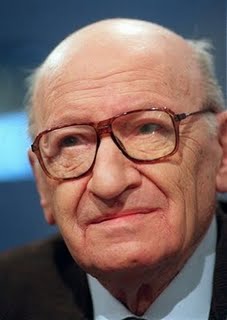 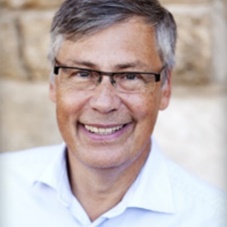 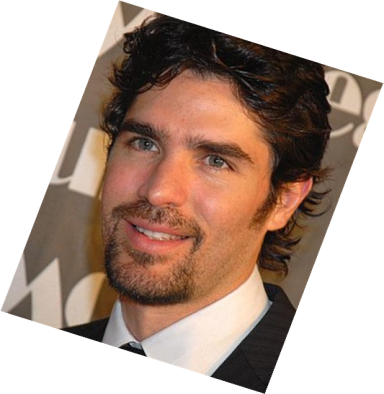 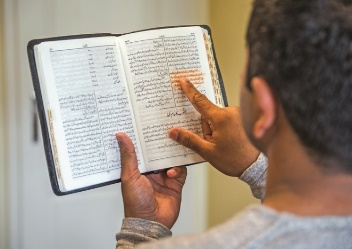 Eduardo Verasteguiod playboya do ewangelizatora
- Meksykański model, piosenkarz, aktor, działacz pro-life, nawrócony katolik 
- Kiedyś lekko traktujący życie, od lat obrońca życia
„Jestem bardzo słabym człowiekiem i muszę padać na kolana do modlitwy codziennie, bo jedyną rzeczą, którą robię idealnie, jest grzech. Cokolwiek dobrego czynię, wynika to z łaski Bożej”

"
Na dobre zakończenie:              “NIKT CIĘ NIE KOCHA TAK JAK JA”https://www.youtube.com/watch?v=a-ILH-mfUx8  (od 3 min.pieśni do końca)
Ja wiem co chcesz Mi powiedziećChociaż czasem nic nie mówiszWiem też dobrze to co czujeszChoć tym ze Mną się nie dzieliszPrzy Twym boku wciąż kroczyłemW trudnych chwilach niosłem CiebieWiedz, że robię to bo JestemTwym najlepszym przyjacielem!
Nikt Cię nie kocha tak jak JaNikt Cię nie kocha tak jak JaPopatrz na krzyż oto dowód mej miłościNikt Cię nie kocha tak jak JaNikt Cię nie kocha tak jak JaNikt Cię nie kocha tak jak JaPopatrz na krzyż, to dla Ciebie, bo Cię kocham!Nikt Cię nie kocha tak jak Ja
“Nie ma nic bardziej ekscytującego niż obudzić się rano i zawalczyć 
o coś, w co się wierzy"
Eduardo Verastegui